20xx.07.01——2019.10.31
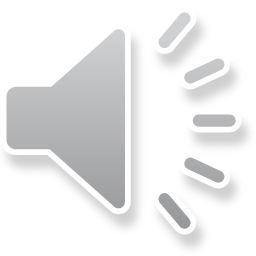 品管圈医疗QC模版PPT
汇报人：亮亮图文
科室：分娩中心
提高孕妇从穿刺到分娩后留置针的完好率
[Speaker Notes: 更多模板请关注：亮亮图文旗舰店https://liangliangtuwen.tmall.com]
汇报内容
对策实施
成员介绍
01
02
03
04
05
06
07
08
09
10
效果确认
主题选定
标准化
计划拟定
总结
现况把握
目标设定
原因分析
1
成员介绍
组长
成员
协调员/秘书
2
1
3
成员介绍
Part 01
成立改进小组
组长：仇春波
协调员/秘书： 陈洁
成员：王渊萍 王芳 邱燕燕 许梦霞 洪雅华 朱维娜 岑月方      
      梅丹妮 戎丹露 江瑛
2
主题选定
选定主题
选题背景
选题理由
主题释义
2
1
3
4
选定主题
Part 02
选题背景
静脉留置针在产妇分娩中有着很大的优越性，运用留置针：
有利于保持静脉通路，
降低输液渗透，针头脱出，针头堵塞发生率
避免反复穿刺，减轻孕妇痛苦
降低护士的工作量。提高工作效率
参考文献
静脉留置针在产妇分娩中的应用体会 朱晓红
18G留置针在产妇分娩中的应用体会  王英
静脉留置针在分娩过程中的应用
但是孕妇在分娩过程中留置针容易滑脱，反折，3M敷贴固定容易卷边
导致：
1、输液不能以最快的速度进入
2、留置针浪费
3、孕妇重复的留置
4、助产士重复工作量
5、3M敷贴浪费
6、住院病人满意度降低。
所以，提高孕妇从穿刺到分娩后留置针的完好率迫在眉睫
选题理由
Part 02
对科室而言
增加团队凝聚力，改善工作效率和品质，提高病区整体形象。
对医院而言
提高患者满意度，增加社会效应，提升医院的整体品牌形象
对患者而言
促进患者积极配合，确保治疗和护理的顺利实施，促进患者早日康复。
对个人而言
提高个人专业能力，增加患者对医护人员的信任，体现职业价值感。
3
计划拟定
计划拟定表
1
计划拟定表
Part 03
30%
40%
20%
10%
制表人：邱燕燕   时间：20xx年2月
计划
实施
4
现况把握
工作流程图
改善前数据调查汇总表
改善前柏拉图
改善前查检表
2
1
3
4
工作流程图
Part 04
医嘱开出静脉输液进行催产素引产
判断有无留置针
准备用物
开始穿刺
发现输液泵报警
本次改善重点
3M敷贴固定
查看输液泵报警的提示内容
发现问题，静脉重新固定，重新穿刺
根据报警内容调整
继续催产素引产
数据收集查检表
Part 04
数据收集、分析： 
时间：20xx 年1月 1  日 至   20xx    年  1月  31日
收集对象：分娩中心1月份采集数221份
查检表的制定
现状完好率： （221-57）/221=74%
改善前数据汇总表
Part 04
改善前柏拉图
Part 04
结论
根据柏拉图分布的结果显示，“穿刺后护理环节、固定环节、产妇特有因素”这三个因素在所有的原因中占了80% ，故将此三项列为本期活动的改善重点。
医院圈徽添加在这里
5
目标设定
目标值设定及理由
目标图
2
1
目标值设定及理由
Part 05
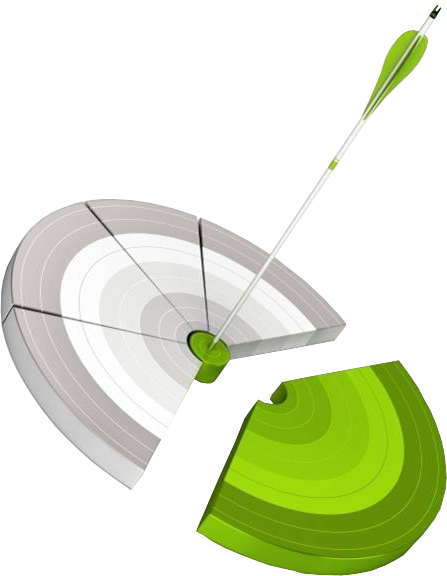 现  况 值：健康教育知晓率  74%
改善重点：来自改善前的柏拉图   80%
组  能 力：30/35×100% = 85.7%
目 标 值 =现况值+改善值

            =现况值+(1-现况值）x改善重点x圈员能力

            =74%+(1-74%）x80%x85.7%

          =92%
目标图
Part 05
产房留置针完整率
92%
到20xx年八月将产房留置针完整率达到92%
74%
目标值
改善前
6
原因分析
鱼骨图
真因验证
要因分析
2
1
3
机
人
知识
缺乏
用力易
出汗
监督力度不够
自由体位机械不足
孕妇特殊原因
管理者
宫缩痛配合差
孕妇血高凝
培训后落实不到位
为什么留置针不完 整
缺少待、产一体床
临床经验不足
操作不规范
血管弹性差
助产士
孕妇血管因素
过分依赖输液泵
思想不重视
血管通透性差
固定位置不正确
选择血管不合适
留置针型号不合适
输液时间长滴速慢
固定环节
夜间工作量大人员缺少
宣传资料不够
材质软硬不适
穿刺后护理
贴3M敷贴
手法不对
材料
改进
未形成规范流程
未及时封管
巡视不到位
缺乏规
范培训
社会坏境
胶布粘
性差
胶布不透气
经济效益
法
料
环
7
对策实施
头脑风暴
小组讨论
2
1
对策实施
Part 7
P
D
C
A
78%
74%
完好率提升情况
改善后
改善前
对策实施
Part 7
P
D
C
A
83%
78%
完好率提升情况
改善后
改善前
对策实施
Part 7
P
D
C
A
86%
83%
完好率提升情况
改善后
改善前
对策实施
Part 7
P
D
C
A
88%
86%
完好率提升情况
改善后
改善前
对策实施
Part 7
P
D
C
A
92%
90%
完好率提升情况
改善后
改善前
对策实施
Part 7
P
D
C
A
96%
92%
完好率提升情况
改善后
改善前
8
效果确认
柏拉图
1
效果确认
Part 8
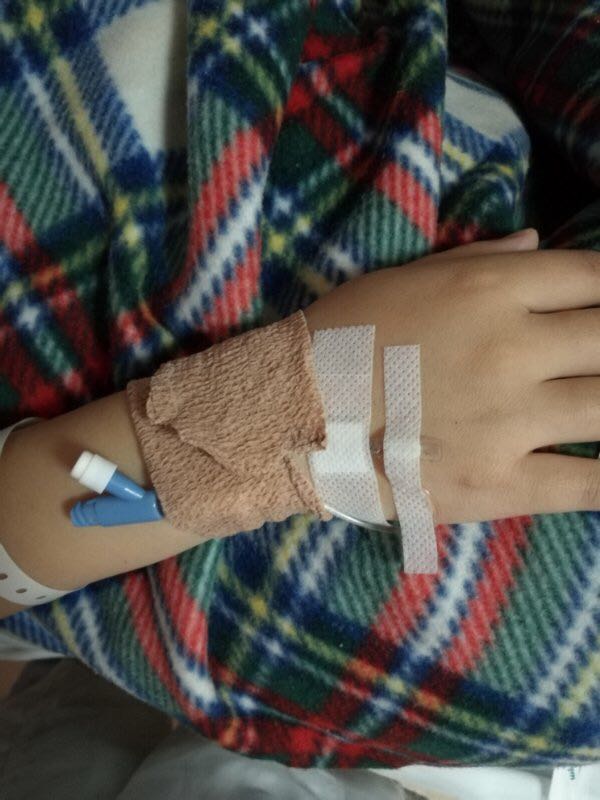 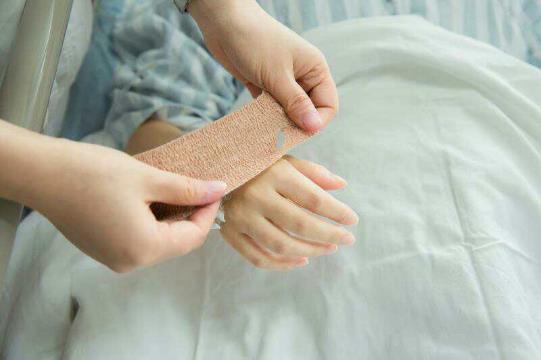 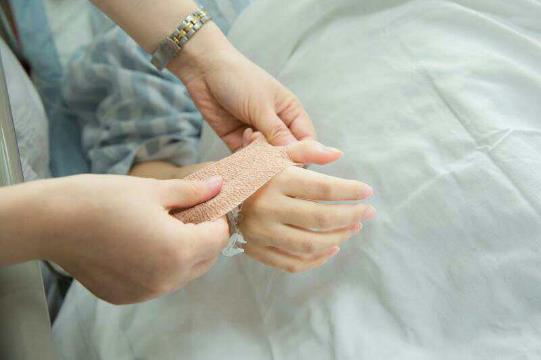 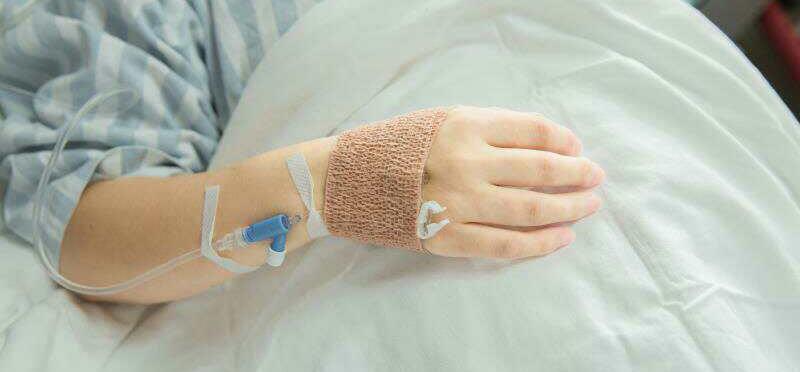 效果确认
Part 8
时间：20xx年8月1日至20xx年8月30日
收集对象：分娩中心8月份采集数262份
改进后查检表的制定
结论
根据柏拉图分布的结果显示，
完好率达96%
效果确认
Part 8
目标达成率=(改善后-改善前)/(目标值-改善前)X100%
                 =（96%-74%）/（92%-74%)x100%=122.2%
      进步率=（改善前-改善后）/改善前X100%
                =（74%-96%）/74%x100%=29.7%
9
标准化
柏拉图
1
标准化 1
Part 9
标准化 2
Part 9
医生开出医嘱需要静脉输液
无
有
判断有无留置针
查看留置针、敷贴是否完整，留置针是否通畅
准备用物，选择静脉（粗直弹性好血管），首选部位手背、前臂
否
是
消毒后待干，准确穿刺后用无菌透明敷料以穿刺点为中心无张力平整固定
必要时跟换留置针或敷贴
对孕妇进行留置针输液宣教，观察有无输液反应
延长管U型固定，输液接头高于导管尖端，且与血管平行待送产房时用弹力绷带加强固定
每隔15分钟巡视一次
连接输液器进行输液，根据药物性质调节滴速
输液结束正确封管
10
总结
雷达图
1
总结
Part 10
在开展持续改进提高孕妇从待产室到分娩后留置针的完好率，小组成员通过集中讨论分析原因，及时更新发送设备设施，制定适合本科的采集发送流程等一系列对策，有效减少各种导致标本采集发送环节失误的节点，同时提升了相关人员业务水平和解决应急事件，沟通等能力。
20xx.07.01——2019.10.31
汇报完毕 谢谢大家
汇报人：亮亮图文
科室：分娩中心